Pharmacy Practice in Managed Care
Presentation Developed by the AMCP School of Pharmacy Relations Committee

Updated: January 2025
Objectives
Defines managed care, primary stakeholders, goals, and types of organizations
Describes cost containment strategies and benefit design tools
Defines the various types of pharmacies and their associated networks
Describes pricing, financial terms, and fee arrangements
Overviews Pharmacy Benefit Managers (PBMs) and key activities of PBMs
Describes legal implications associated with managed care pharmacy
Managed Care Definition
An organized health care delivery system designed to improve both the quality and the accessibility of health care, while containing costs

Evolution
Historical factors
Economic factors
Technological factors
Social factors
Government factors
Participants in Managed Care
Beneficiaries or Members
Healthcare Professionals – prescribers, pharmacists, nurses, etc.
Pharmacies
Plan sponsors – health plans, employers, government organizations, etc.
Pharmacy benefit managers (PBM)
Disease State Management Entities
Consultants
Goals of Managed Care
Prevention of disease
Focus on wellness and improved quality of life for patients
Improved outcomes
Improved quality and accessibility of health care and drug therapy
Control and contain costs
Types of Managed Care Organizations
Health Maintenance Organization (HMO) – independent practice association, staff, group, network
Preferred Provider Organization (PPO)
Exclusive Provider Organization (EPO)
Point of Service (POS) – hybrid PPO and HMO
Cost Containment Strategies
Benefit Design
Cost share
Formulary management
Mandatory generic and mail programs
Utilization management
Communication
Networks
Pricing
“Free” Preventative Care
Benefit Design
Cost Share
Co-pay: fixed charge, paid by member for each medication purchased
Co-insurance: an established percentage of the allowed drug cost that is the member’s responsibility
Tiers: cost share varies based on type of drug. 
Examples:
two tiers: generic/brand co-pays
three tiers: generic/preferred brand/non-preferred brand co-pays

Formulary – list of approved medications that encourages use of safe, efficacious, cost-effective agents
Open: most medications covered, different cost share may be assigned (preferred vs. non-preferred)
Closed: certain medications or classes excluded from coverage
Benefit Design
Mandatory generics – program where generic drug must be dispensed in order for payment 

Mandatory mail – program that requires maintenance medications to be filled through mail order pharmacy
greater plan discount with mail order
financial incentive to member to use mail order
Benefit Design
Utilization Management
Prior authorization
Step-therapy
Quantity limits
Generic Substitution
Therapeutic “drug” equivalent
Therapeutic “biologic drug” (biosimilar) equivalent
Education Strategies
Patients
Consultation, benefits of generics, etc.
Physicians
Detailing and profiling
Pharmacies
Health Plan	
Drug information
Support of clinical programs
Newsletters and educational materials
Pharmaceutical Representatives
Pharmacy Network
Definition: A contracted group of pharmacies that provide incentivized rates to a managed care organization, lowering costs for MCOs and patients.  
Pharmacy contract with managed care organization
Receive lower reimbursement rates
e.g.. (AWP - 12%) + dispensing fee
Increased volume of business
Pharmacy Network
Networks are determined by payer requirements
Access: Distance a member must travel to reach a network pharmacy (5 miles, 10 miles, etc.)
Density: Number of pharmacies available to a member within the access requirement
Retail Pharmacy
Chains and independents
Services in close proximity to members
Prescription quantities
30 or 90 day supply may be obtained at retail pharmacies depending on health plan benefit design.  
Networks can be:
Open - All pharmacies within a geographical area
Closed - Drug benefit is available only at designated pharmacies
Preferred - Pharmacy tiers (e.g. 1st tier pharmacy = lowest cost); subsequent tiers have a higher cost for members
Mail Service Pharmacy
Convenient and private
Larger quantity and lower cost for customer
e.g. 90-day supply for less than 3 retail copays
Useful for chronic medications
Education and counseling is conducted via telephone
Drawbacks – lag time in receiving prescription, potential for stock-piling or drug wastage
Specialty Pharmacy
Typically supply drugs that are highly complex, costly, or require specialty handling or administration 
Supplied as mail-order shipped directly to a patient or provided at hospitals and outpatient infusion centers 
Often includes enhanced patient education, monitoring, and financial support through patient services 
Due to low product volumes, specialty therapies are often limited to a closed network 
Specialty pharmacies include Accredo, CVS Rare, and Panther Rx
Integrated Pharmacy Networks
Most popular form includes community pharmacies combined with mail order
Community pharmacies offer access to acute medications
Community pharmacies are needed for initiation of maintenance medications until patients become stable on a dosage regimen
Mail-service pharmacies are needed to realize maximum savings on maintenance medications so that consumers’ drug costs are reduced
Pricing Terms
Average Wholesale Price (AWP): a published reference price for drugs that is becoming outdated in favor of alternative pricing structures such as Average Sales Price (ASP)
Previously, AWP was often used as a basis for payment to retail pharmacies by public and private third-party payers
Usually contracted in the form of: (AWP - %) + dispensing fee
Ingredient Cost: drug cost used for claims processing; includes discounts at retail and mail service and other plan-specific pricing rules
Maximum Allowable Cost (MAC): list of certain generic and multi-source brand products where maximum price is set for reimbursement to pharmacy (cost per tablet/capsule)
Pricing Terms
Usual and Customary (U&C) price: price a cash-paying customer would pay for a prescription  
Wholesale Acquisition Price (WAC): price that pharmaceutical manufacturers set for their medication prior to any discounts or rebates that a wholesaler or distributor would pay
National Average Drug Acquisition Cost (NADAC): prices that retail pharmacies pay to purchase drug products
CMS published benchmark created through a national survey of actual invoice prices paid by retail pharmacies to wholesalers
Fee Arrangements
Capitation (PMPM)
Discounted fee-for-service
Salary
Withholds

The goal is to reward providers who deliver quality, cost-effective care and discourage excessive utilization of medical services.
Pharmacy Benefit Management
Pharmacy service functions (and other specialty services) can be completed by an outside vendor or entirely carved out because:
 Pharmacy is an easily defined benefit
 Pharmacy has a defined patient population
 High or rising costs
 Inappropriate utilization

By 1998, 88.4% of HMOs contracted with PBMs.  Also manage benefits for self-insured employers, MCOs, and government.
Pharmacy Benefit Managers (PBMs)
History: began in early 1990’s
May be owned by insurance company, HMO, manufacturer, retail pharmacy, or private
Work with clients to manage drug trend and spend
Use volume-purchasing power to gain discounts from manufacturers
More than a “claims processor”
Key PBM Activities
Benefit Design
  Claims Processing
  Formulary Management
  Rebate Contracting
  Drug Utilization Review
Pharmacy Network Contracting 
Network Maintenance
Customer Service
Mail/Specialty pharmacy
Utilization management
PBM can provide all or selected functions decided by the plan sponsor
Selected Pharmacy Benefit Managers
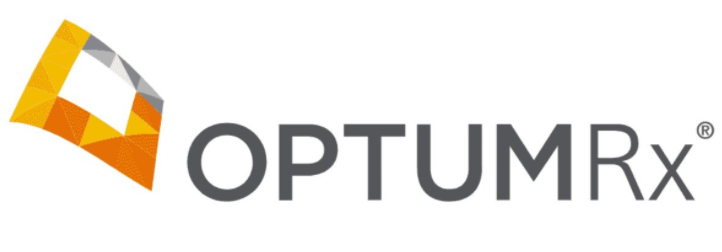 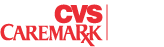 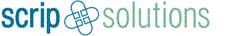 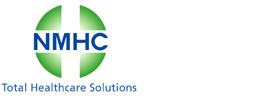 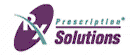 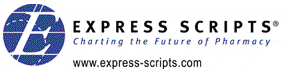 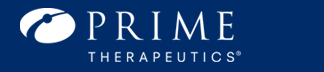 Rebate Contracting & Trade Relations
Pharmaceutical Rebate:  A contracted percentage of the total drug cost that a MCO can receive from a pharmaceutical manufacturer in return for certain utilization metrics 
Rebate Percentage for a drug may be determined by:
How many drugs are currently in the therapy class
How many generics are available in the therapy class
Life-Cycle Management: How long before the medication goes generic
Type of medication: Oral, injectable, specialty, etc.
Quality Assurance
Measuring
Structure
Process
Outcome	
Accreditation
NCQA: National Committee for Quality Assurance
TJC: The Joint Commission (formerly JCAHO)	
URAC: Utilization Review Accreditation Commission 
Performance Measures
STAR Ratings, FACCT, HEDIS, ORYX, Quality Compass, AHRQ, HCFA
STAR Ratings
A set of Medicare quality measures that affects reimbursement to health plans that began in 2012
Star Ratings are made public and may impact patients’ choices on their individual health plans 
Reimbursement percentage is significant and may affect how MCOs manage patient care
Examples include:
Percent of diabetics on an ACE/ARB
Percent of members with hyperlipidemia who are on a statin
Member complaints about health plan
Strategies & Tools for Quality Improvement
Benchmarking
Clinical practice guidelines
Provider profiling
Peer review
Patient risk modeling and analysis

Assures a minimum acceptable level of care is obtained for patients by payers
Attracts and retains better professionals.
Outcomes Based Research
How does the drug work in the “real world”?
May be generated by health plans, health care facilities, pharmaceutical companies, etc.
Measure real world efficacy (e.g., cure rates), safety (rates/severity of AE’s), impacts to quality of life such as activities of daily living (ADLs), rate of hospital admissions or other healthcare resource utilization, etc.
Results of outcomes research has also alerted the public of several safety concerns in the recent past
Legal Aspects of Managed Care – Federal Legislation
General Business Legislation
Antitrust laws
Employee Benefit
Retirement Income Security Act of 1974 (ERISA) – Ensures that employer-sponsored benefit plans are uniformly developed and administered.  MCOs are generally protected from liability for their administration of pharmacy benefits.
Consolidated Omnibus Budget Reconciliation Act of 1986 (COBRA) – Continuation of employees’ group health coverage after a qualifying event
Federal Healthcare Legislation
HMO Act of 1973
Health Insurance Portability and Accountability Act (HIPAA) of 1996
Increase the continuity of coverage when individuals change employment
Standards to facilitate data exchange among entities that finance and deliver healthcare services
Claims and eligibility inquiries
Privacy and security of individually identifiable health information
Patient’s Bill of Rights
Medicare Prescription Drug, Improvement and Modernization Act (MMA) of 2003
Patient Protection and Affordable Care Act (PPACA)
State Laws
National Association of Insurance Commissioners (NAIC) HMO Model Act – regulates financial responsibility and healthcare delivery
Preferred Provider Arrangements
Utilization Review laws
Health Plan Accountability laws
Health care professional credentialing verification
Quality assessment and improvement
Network adequacy and accessibility
Grievance procedures
Privacy of financial and healthcare information
Any Willing Provider laws – must allow any pharmacy to provide service if they accept the terms of the contract
Narrow Therapeutic Index bills – prohibit generic substitution of some drugs
Future of Distribution Systems
Continued use of network pharmacies
Increased use of integrated systems
Integration of pharmacy data with medical data (hospital,  physician, laboratory) at the point-of-service (POS) level for improved outcomes
Controversies Surrounding Managed Care
Who should make the decision of allocation of resources (government, employers, insurers, physicians, consumers)?
Does a formulary trade cost for quality?
Are disease management programs cost-effective?
Do savings from prior authorization offset the costs of administration?
Should pharmacists be reimbursed for cognitive services?
Transparency around PBM rebates; Sick patients generating rebates that the rest of the members benefit from
Prepping for a Career in Managed Care
Knowledge, decision making, and critical thinking abilities
Communication abilities
Leadership abilities
Lifelong learning abilities
General business management abilities

Managed Care offers a unique mix of business and clinical opportunities!
Hands On Experience
Internships
Externships
Residencies – listed on AMCP and ASHP’s websites
Fellowships specializing in managed care
Student membership in AMCP
Networking
Attending the Fall and Spring AMCP meetings offers valuable opportunities to network with the leaders of Managed Care Pharmacy
National Meetings offer Student Programming that is very beneficial for personal development
Attend local AMCP Affiliate meetings to meet influential people in your region!
References
Robert P. Navarro.  Managed Care Pharmacy Practice.  2nd ed. Sudbury, MA. Jones and Bartlett Publishers.  2009.
Thomas S. Bodenheimer and Kevin Grumbach.  Understanding Health Policy, McGraw Hill, 2002
Mission & Vision
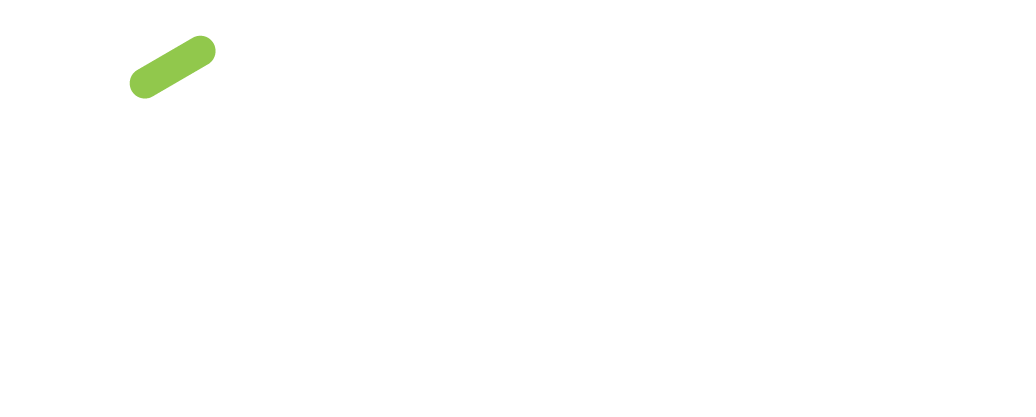 To improve patient health by ensuring access to 
high-quality, cost-effective medications and other therapies.
Thank you to AMCP Schools of Pharmacy Relations Committee for updating this presentation